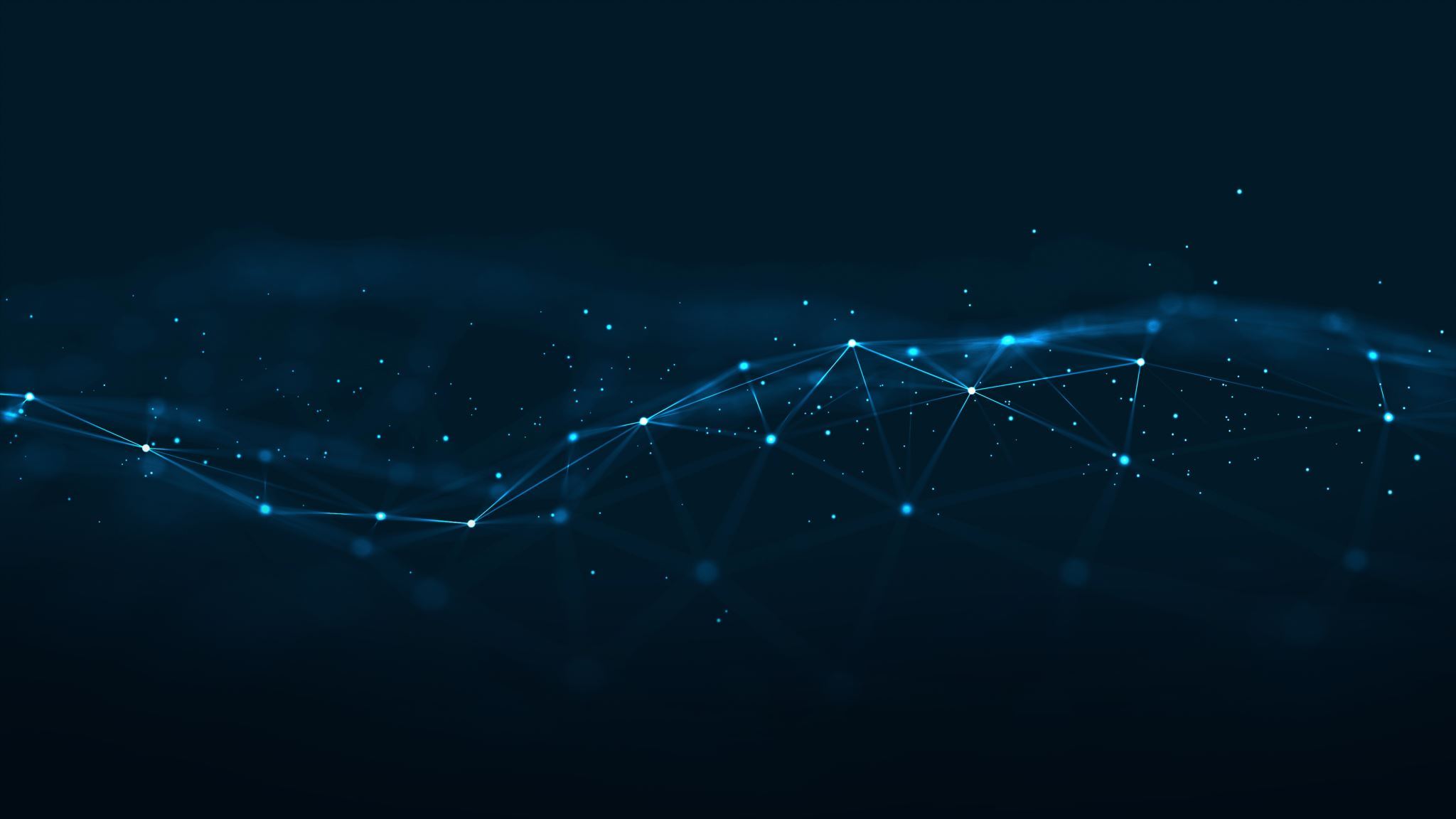 The mapper algorithm on open ended responses
Topology Workshop                                                               

 Bright Effah
Reference paper
Topological Methods for the Analysis of High Dimensional Data Sets and 3D Object Recognition by Gurjeet Singh, Facundo Memoli and Gunnar Carlsson (2007)
2
Table of Content
3
Introduction to TDA
4
Mapper is a combination of dimensionality reduction, clustering and graph networks techniques used to get higher level understanding of the structure of data. It is mainly used for: 

visualising the shape of data through a particular lens
detecting clusters and interesting topological structures which traditional methods fail to find 
selecting features that best discriminate data and for model interpretability
5
Why TDA
Data is complex because it's "Big Data" 
It sometimes has rich features (eg. Universities in North America -- 100) 

The case in both problem is that there is not a single story happening in your data
6
Mapper – Math World
7
Suppose that we are given a space equipped with a continuous map 
f : X → Z to a parameter space Z, and that the space Z is equipped with a covering U = {Uα}α∈ A, again for some finite indexing set A. Since f is continuous, the sets f −1 (Uα) also form an open covering of X. We write U for the covering of X obtained this way from the covering U of Z.
8
Filter/Lens
9
Filter/Lens
10
Mapper
Data Set (X) 
Filter function f : X      R (dimensionality reduction) 
Cover g : X      R (Put data into overlapping bin)
Cluster each bin and create a graph 
       Vertex = a cluster of a bin 
       Edge = nonempty intersection between clusters
11
Data World
12
Data World
gj
Complex data
13
14
Brief on data
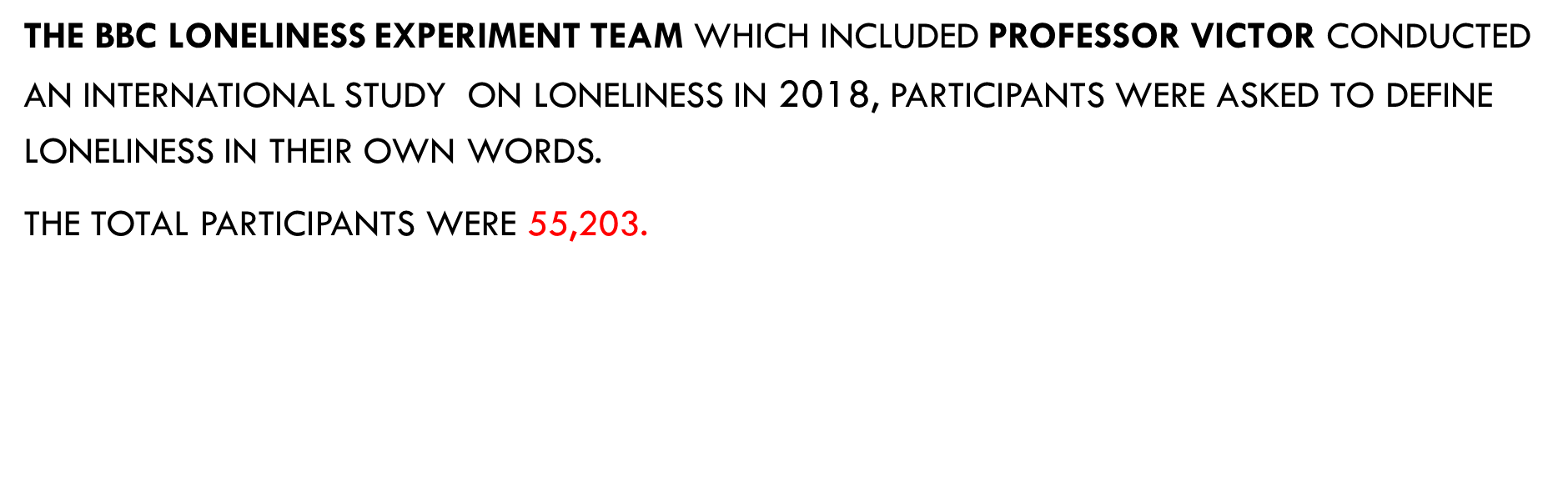 15
Natural Language Processing
Clean text(responses) eg. 
Make all text lower case
Tokenize 
Remove punctuation
Removing stopwords
Removing numbers, symbols, emojis etc
Term frequency – Inverse document frequency (TF-IDF)
16
17
Student1 – Excellent workshop
Student2 – Excellent professors
Student3 – Workshop professor 
                     excellent
Term Frequency-Inverse Document Frequency (TF-IDF)
TF-IDF is a statistical measure that evaluates how relevant a word is to a document in a collection of documents.
TF = Number of repetition of words in sentence/Number of words in sentence
IDF = Log(total number of sentence/number of sentence containing words)
18
19
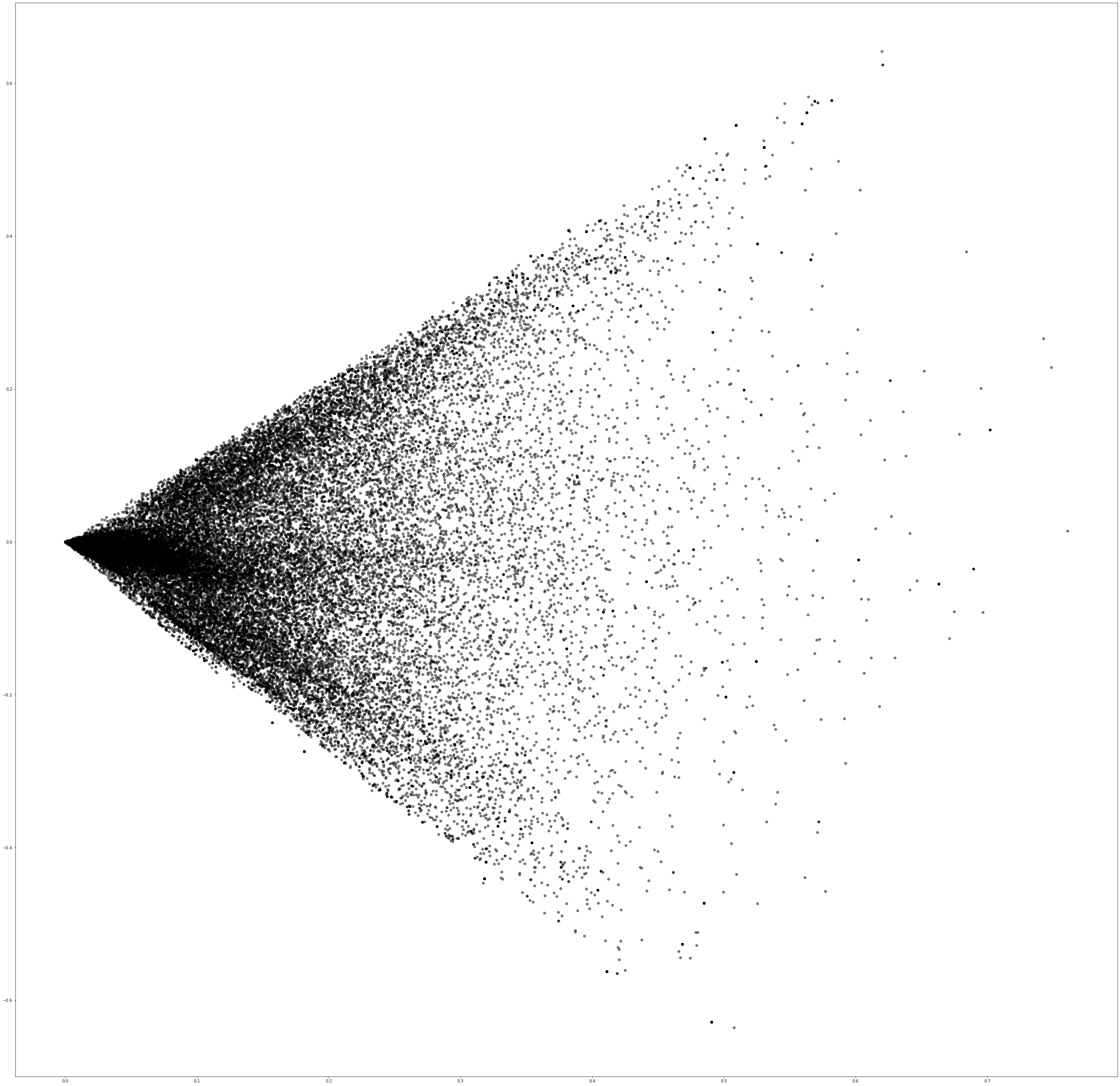 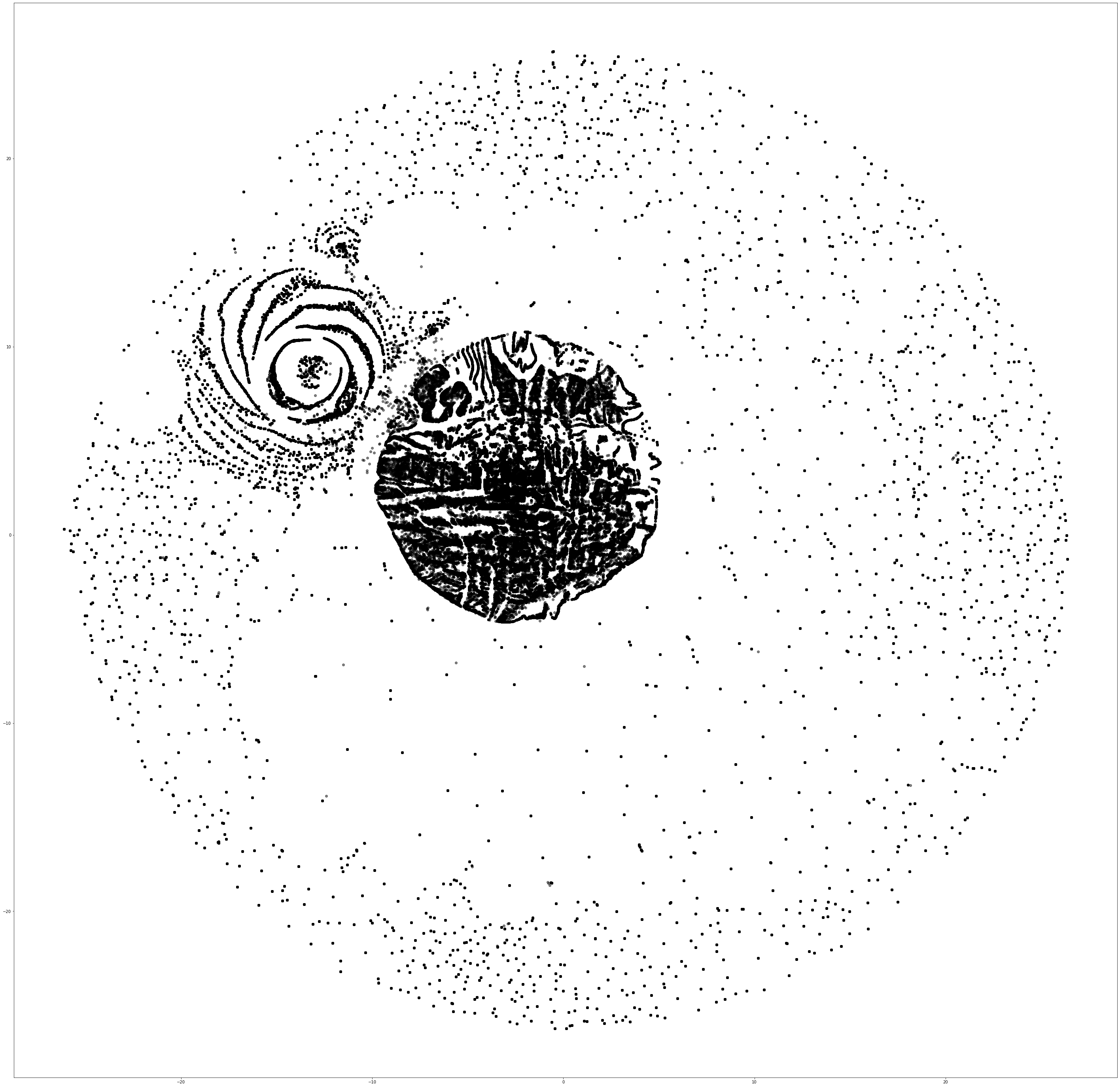 Uniform Manifold Approximation and Projection
t-distributed stochastic neighbor embedding
Truncated Singular Value Decomposition (T-SVD)
20
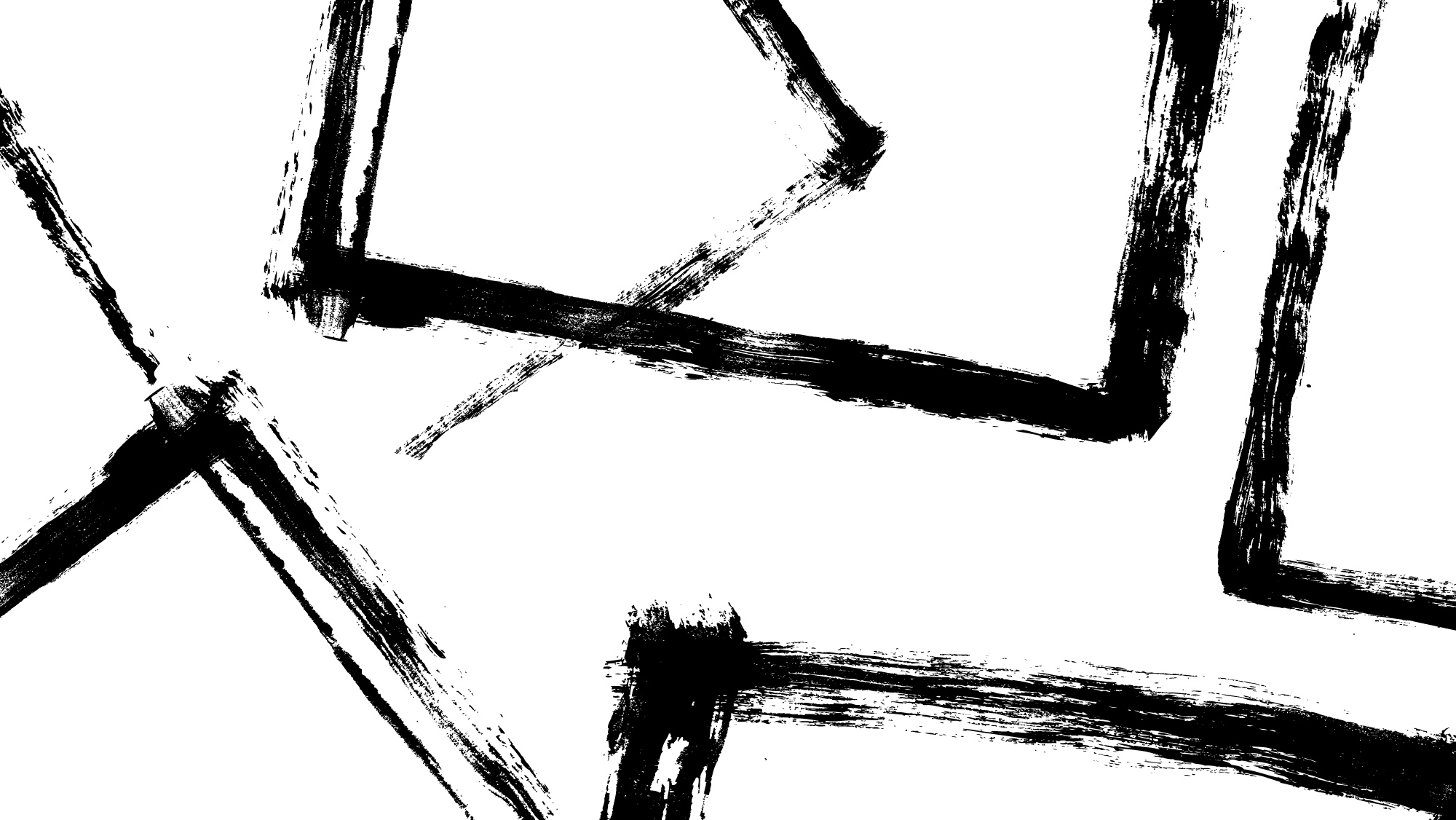 21
Filter functions for data with multiple features
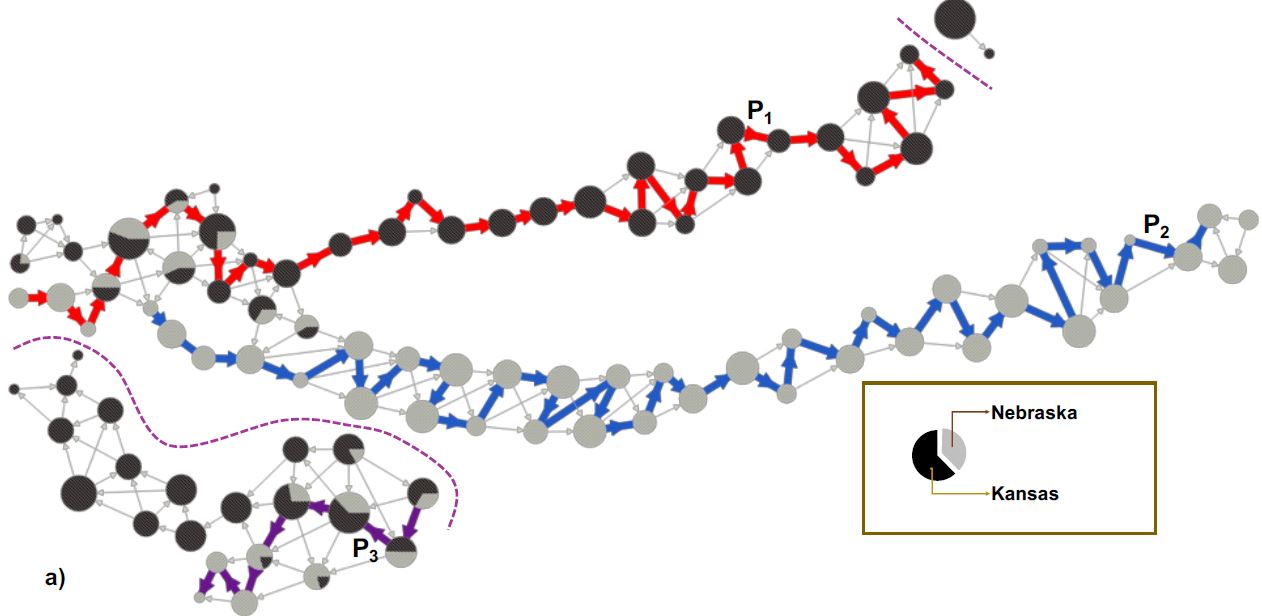 DAP and humidity as filter functions
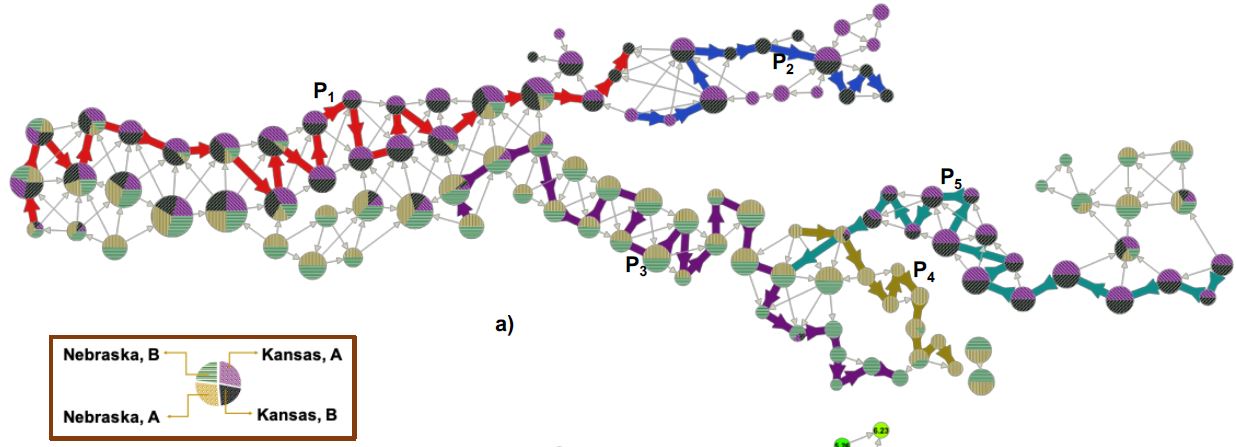 DAP and solar radiation
as two filter functions
22
Filter: Umap Clustering: DBscan
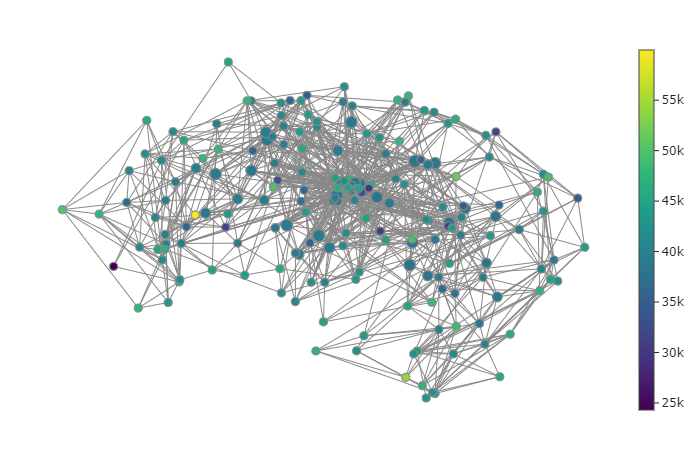 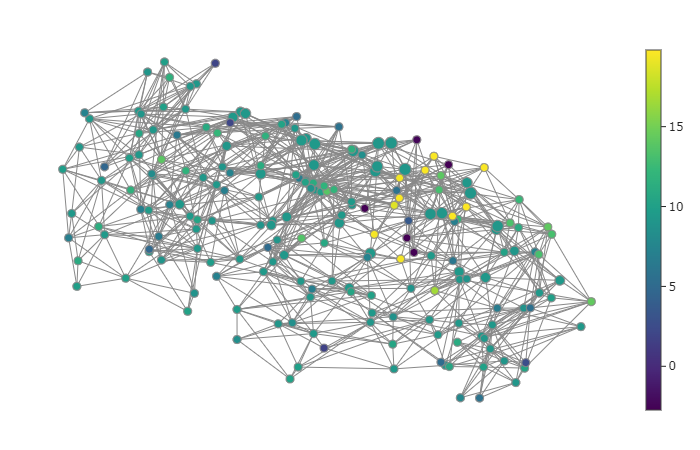 23
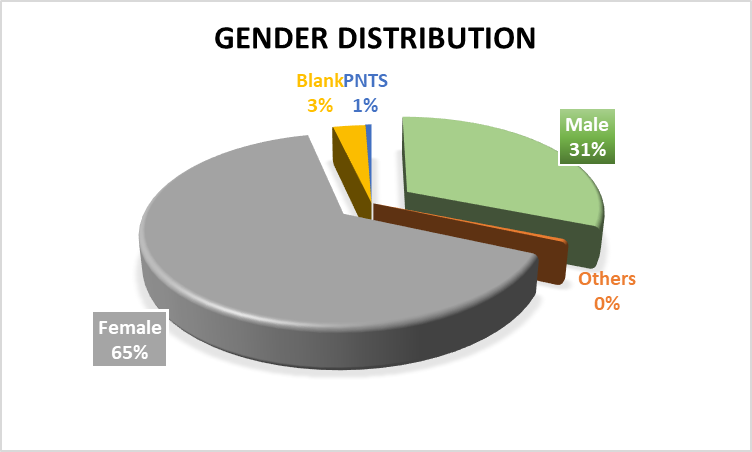 24
Male
Female
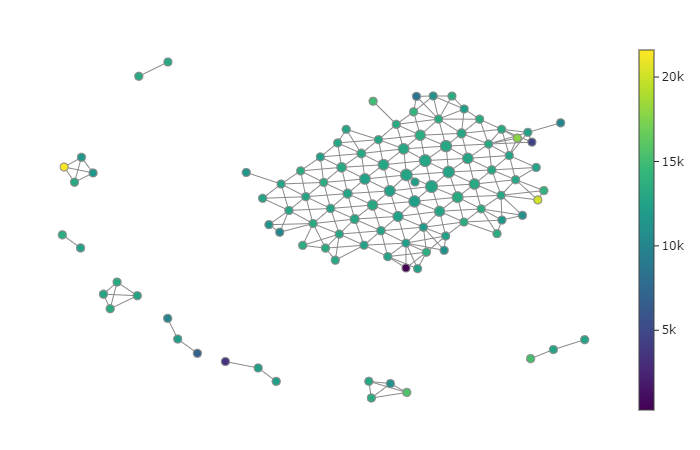 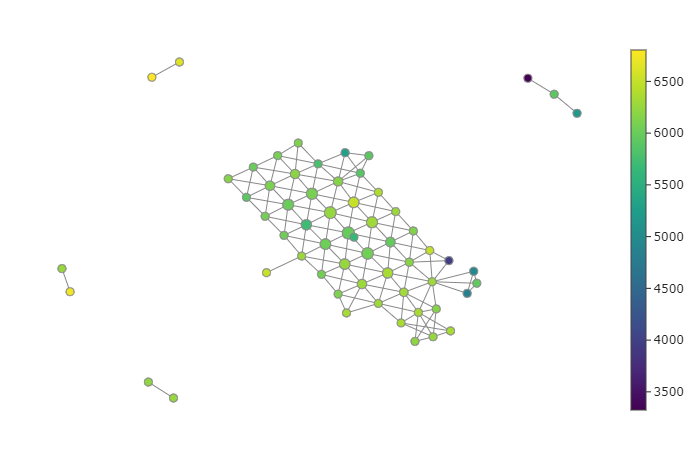 Gender
25
Mapper on Graph
Female
Male
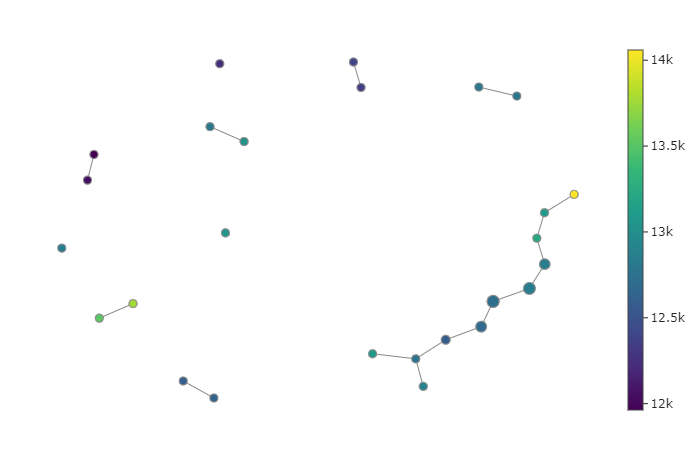 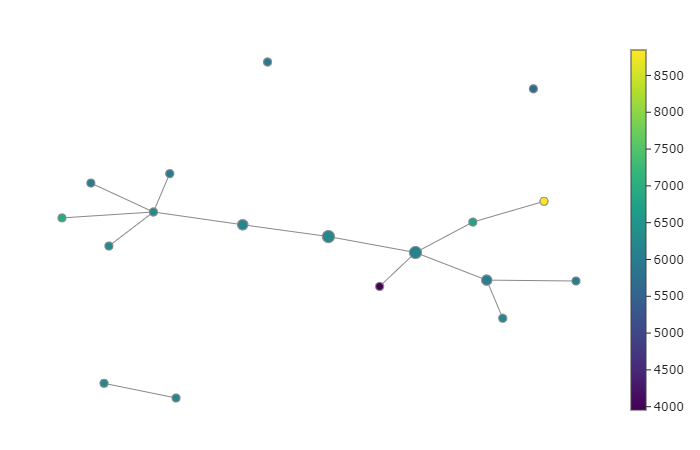 26
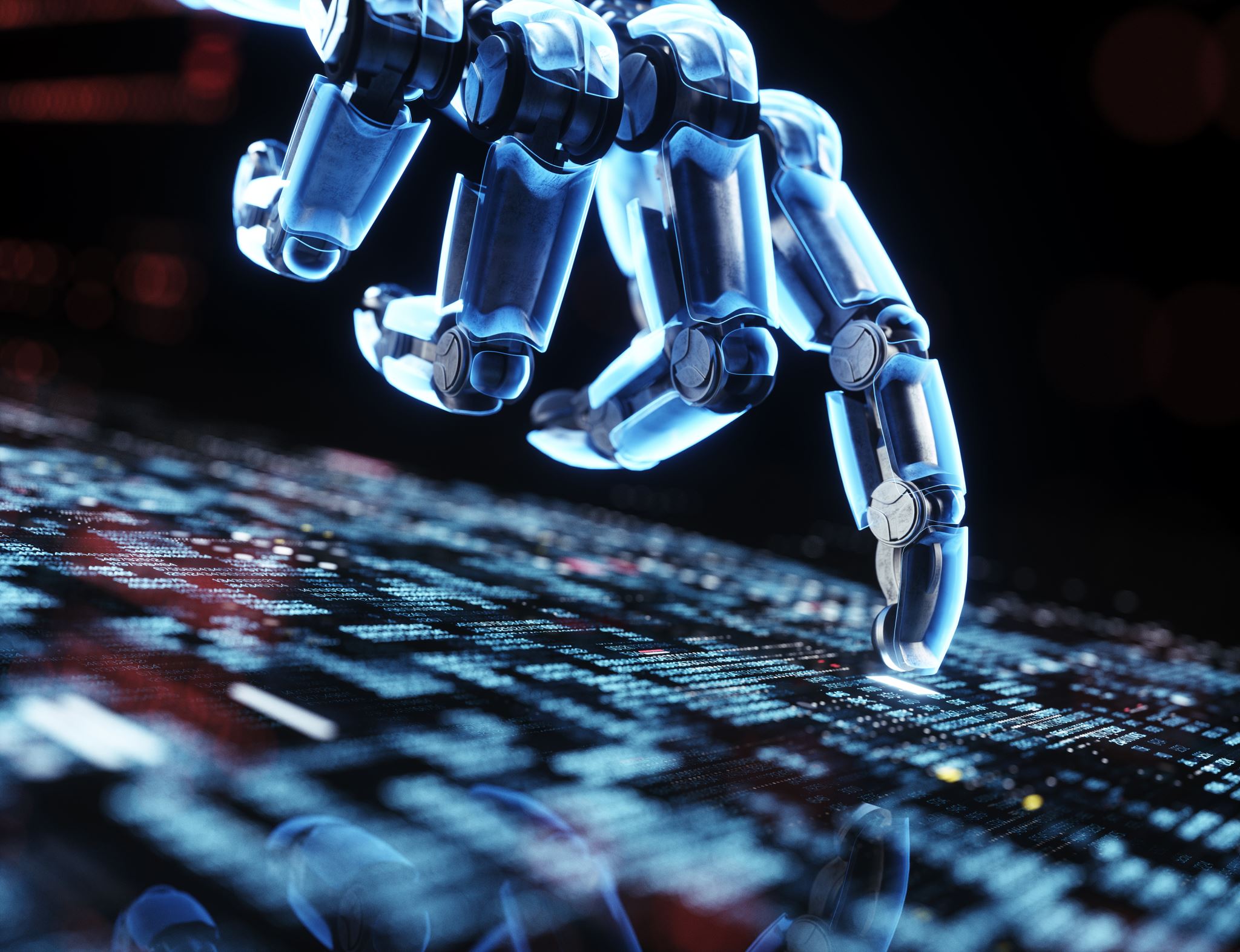 What next?
TDA on machine learning

TDA as artificial  and human intelligence
Click to add text
27
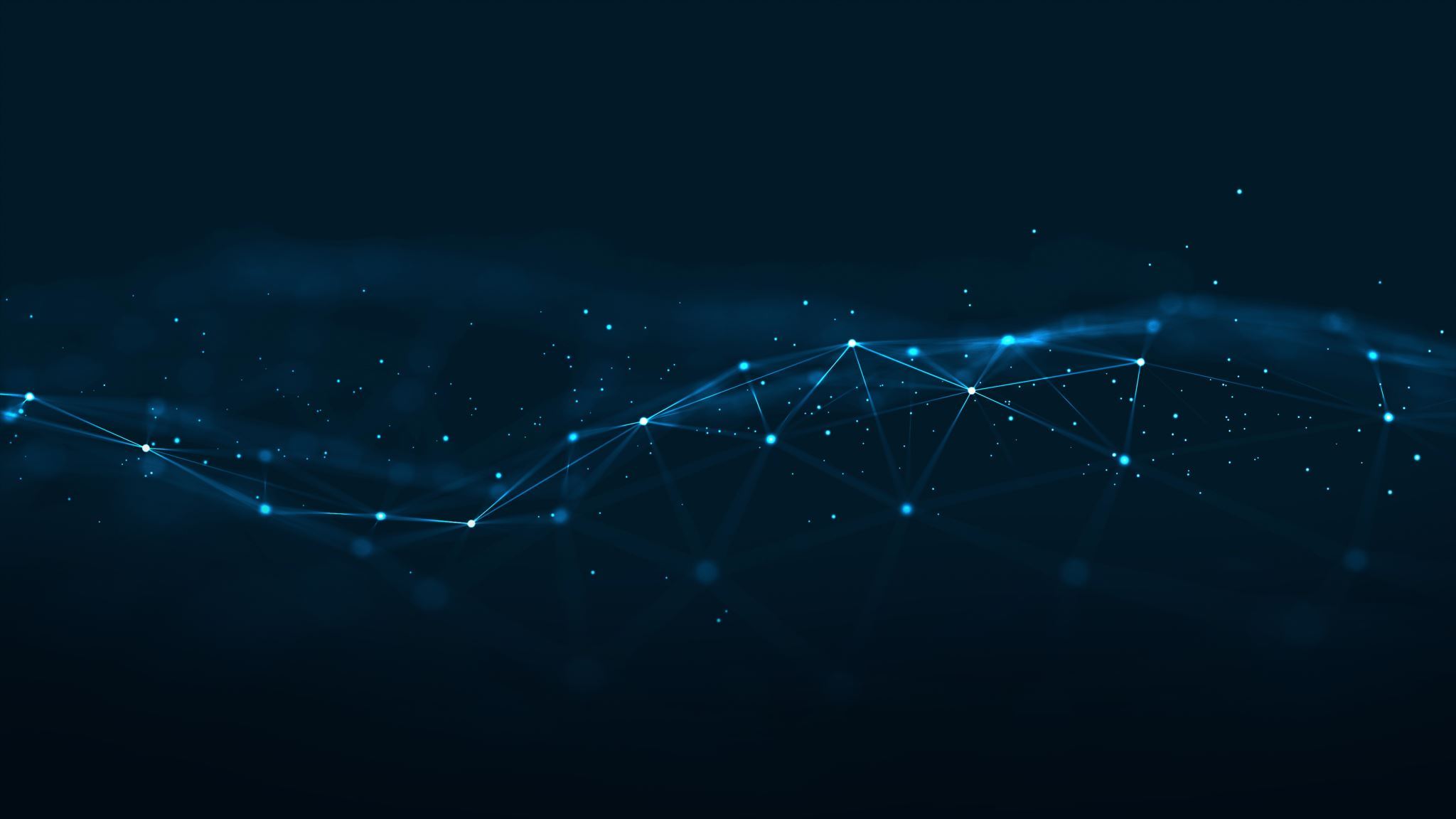 Thank you
Dr. Alexandre Karassev
Dr. Murat Tuncali